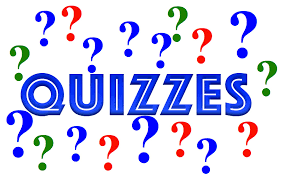 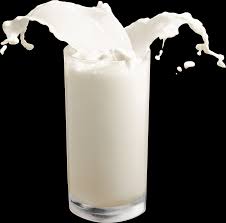 1) Which of the following is lowest in fat?  (Circle one)
 a) 2% milk
 b)Whole milk
 c) Skim milk
 d) Low-fat milk
2) Which of the following foods contains the healthiest fat? 
      a) Nuts
 b)Beef
 c) Cookies
 d) French fries
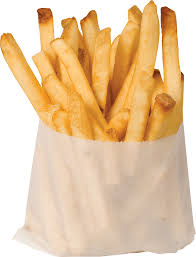 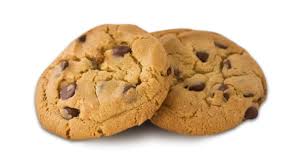 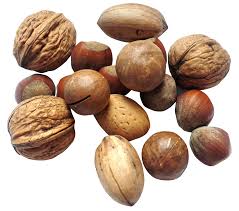 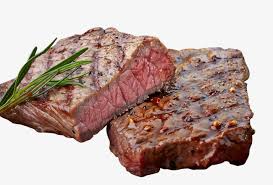 3) Unsaturated fats are often called ‘ healthy fats’ as they help reduce heart disease.
      TRUE – FALSE
4) Unsaturated fats are solid at room temperature
      TRUE- FALSE
5) Avocado is rich in fatty acids.
      TRUE- FALSE
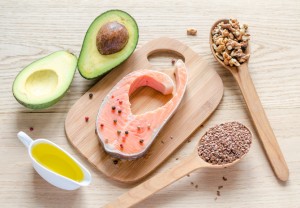 6) Where possible, bake, roast or steam food instead of frying can increase the intake of saturated fat.
          TRUE- FALSE
7)  High fat snack foods such as cakes, pastries, biscuits and chips reduce saturated fat intake.
          TRUE- FALSE
8) Healthy fat also benefit your brains, improving memory and lifting mood.
          TRUE- FALSE

9) Some types of fat are better for you than others.
         TRUE- FALSE
10) The following are good sources of healthy fat?
      a) French fries
      b) Whole grain bread
      c) Beans
      d) Fish

11) A reduced-fat muffin is always a healthier choice than a regular muffin
               TRUE- FALSE
ANSWERS
C                   9) True
A                  10) D
True             11) True
False
True
False
True
True